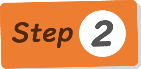 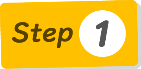 「私」は戸部君を繊細さのかけらもなく子供っぽいと思っていた。しかし、黙々とボールを磨く姿や落ち込んでいる「私」を冗談で元気づけてくれたことから戸部君に対する見方が変わり、私自身も前向きな気持ちになっている。
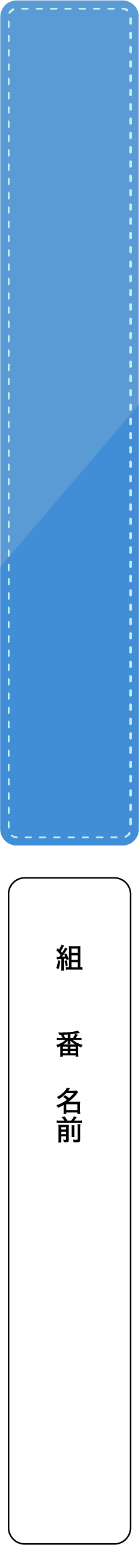 １年　星の花が降るころに
夏実と戸部君に対する「私」の行動や様子とそのときの心情を、空欄をうめてまとめよう。また、場面ごとの「私」の心情の変化を線で書き表してみよう。
＋
戸部君との関わりによって、「私」の心情はどのように変化したのか、印象的な場面をあげてまとめよう。
－
※銀木犀のある公園に立ち寄る。
※夏実との思い出が詰まった袋の中の（　星形の花　）を土の上にぱらぱらと落とした。
・戸部君を探した。


※黙々とボール磨きをしている戸部君を見る。

※「――あたかもしれない」
・　二人で顔を合わせてふき出した。
※夏実の姿が目に入った。
・（　ぎこちなく　）足をふみ出した。

※夏実は顔を背け、目の前を通り過ぎて行った。
・戸部君がこちらを見ていることに気づいた。
・唇がふるえ、目のふちが熱くなった。
・戸部君をにらんだ。
・戸部君を押しのけるようにして廊下に向かった。
・夏実と二人で木の真下に立ち、花が散るのを長いこと見上げていた。
▼自分の（　心臓　）がどこにあるのかがはっきりわかった

▼音のない（ コマ送りの映像　）を見ているよう
▼きまりが悪くてその場を離れる
▼（　わけがわからない　）
▼今日こそは（　仲直りをする　）と決めてきた
※ぼんやり思い出していた
▼（　大丈夫　）、きっとなんとかやっていける
▼ （ 　繊細さのかけら　）もない戸部君のことが気がかりだった
▼憎らしくてしかたがなかった
▼自分の考えていたことがひどく（　小さく、くだらない　）ことに思えてきた
▼やっぱり戸部君って、（　わけがわからない　）